«О цифровизации некоммерческого сектора Свердловской области»
Гладкова Татьяна Викторовна Заместитель Министра экономики и территориального развития Свердловской области
7 июля 2021 года
ОПРОС МИНИСТЕРСТВА ЭКОНОМИКИ И ТЕРРИТОРИАЛЬНОГО 
РАЗВИТИЯ СВЕРДЛОВСКОЙ ОБЛАСТИ
Цель опроса – изучение отношения некоммерческого сектора Свердловской области к процессам цифровизации
1
2
3
Страница сообщества «Поддержка СОНКО в Свердловской области» https://vk.com/podderzkasonko
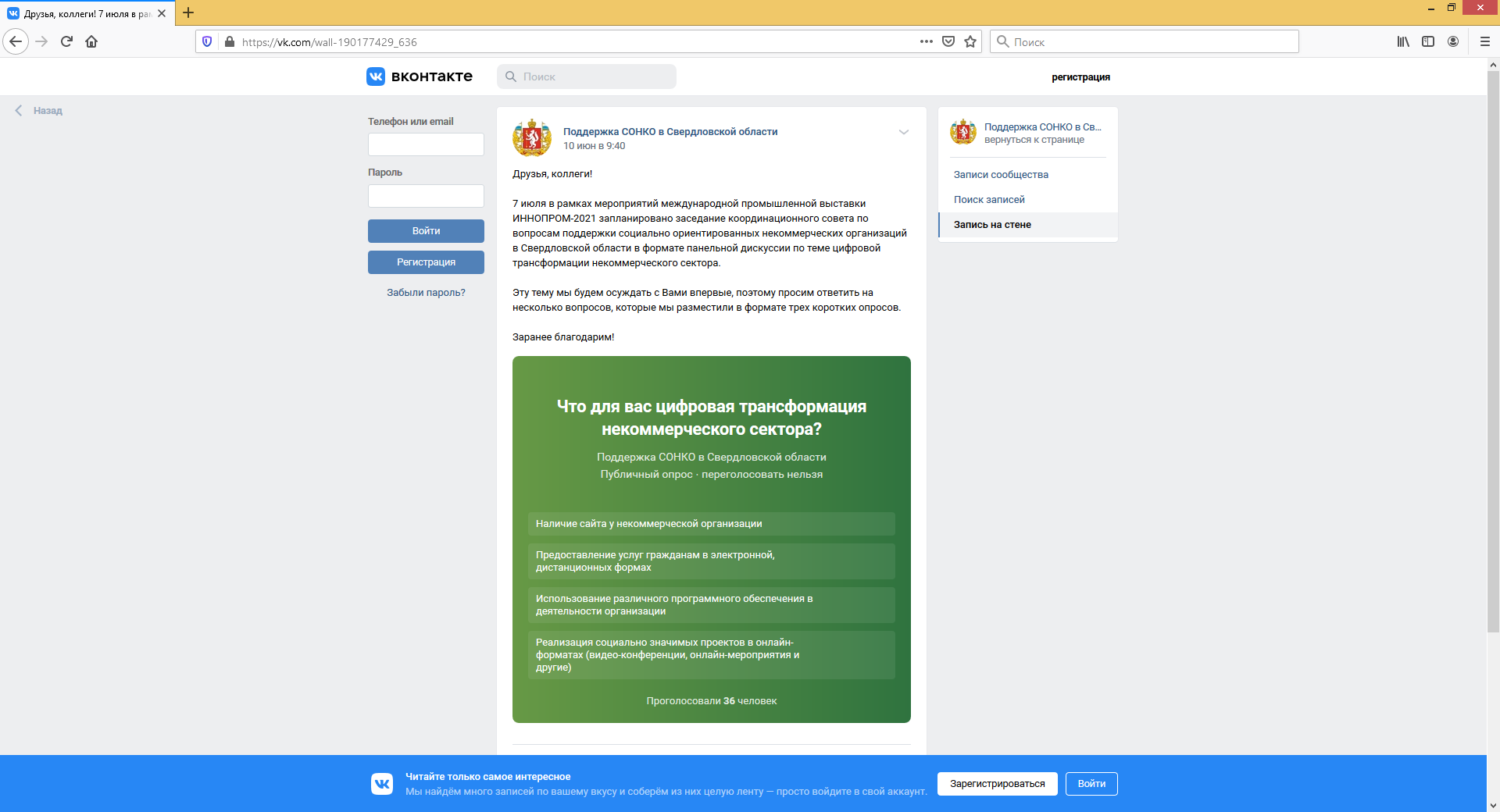 Опрос с 10 июня по 6 июля 2021 года
Более 40 экспертов из социально ориентированных некоммерческих организаций
2
Итоги ОПРОСа МИНИСТЕРСТВА ЭКОНОМИКИ И ТЕРРИТОРИАЛЬНОГО 
РАЗВИТИЯ СВЕРДЛОВСКОЙ ОБЛАСТИ
ЧТО ПО-ВАШЕМУ МНЕНИЮ ПРЕПЯТСТВУЕТ ЦИФРОВИЗАЦИИ НЕКОММЕРЧЕСКОГО СЕКТОРА?
3
Итоги ОПРОСа МИНИСТЕРСТВА ЭКОНОМИКИ И ТЕРРИТОРИАЛЬНОГО 
РАЗВИТИЯ СВЕРДЛОВСКОЙ ОБЛАСТИ
ЧТО ДЛЯ ВАС ЦИФРОВАЯ ТРАНСФОРМАЦИЯ НЕКОММЕРЧЕСКОГО СЕКТОРА?
В КАКОЙ СОЦИАЛЬНОЙ СФЕРЕ ЦИФРОВАЯ ТРАНСФОРМАЦИЯ ПРОИСХОДИТ БЫСТРЕЕ ВСЕГО?
4
Благодарю за внимание!